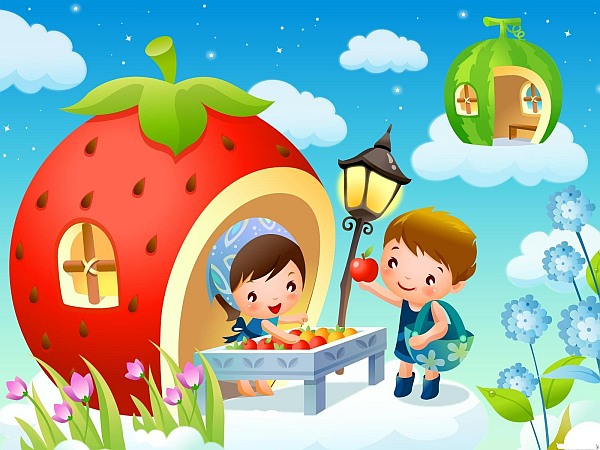 Продавец
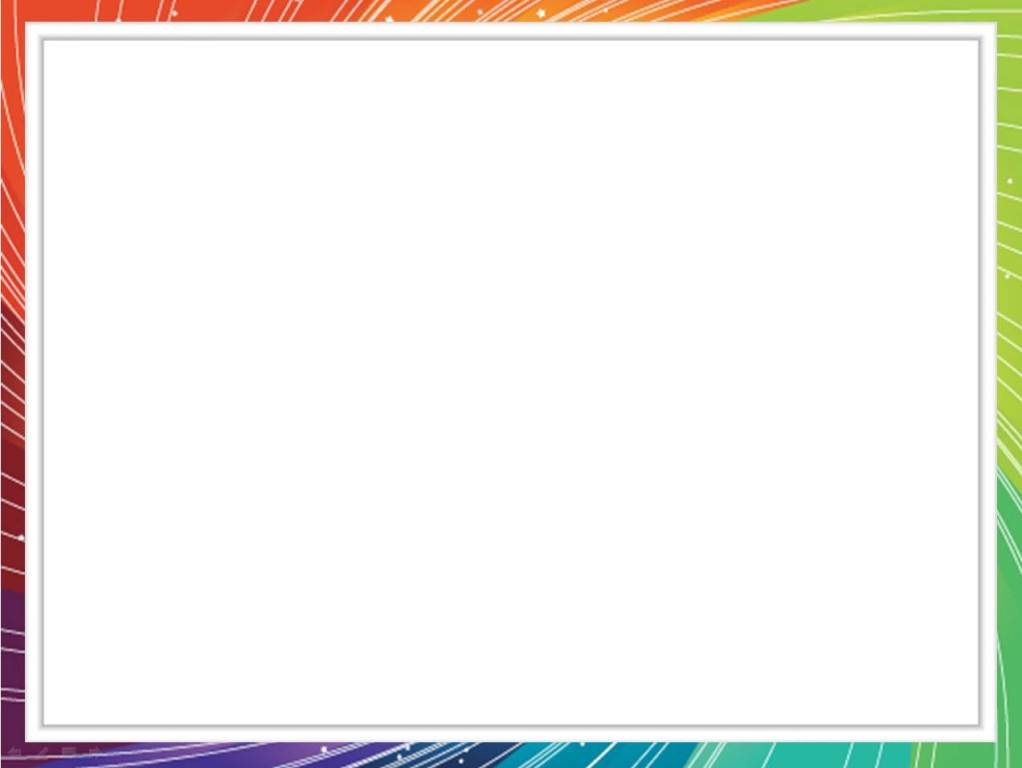 Продавец
В магазине, на базаре
И в буфете, наконец,
Всюду, где бы ни бывали,
Вас встречает продавец.
Он продаст кефир старушке
И свисток озорнику,
Ленту яркую девчушке
И ватрушку толстяку.
Удочку для дяди Пети,
А для тети Веры — брошь.
Так всегда любезно встретит —
Без покупки не уйдешь,
Математику он знает
Ну, конечно же, на пять —
Деньги быстро сосчитает,
Чтобы сдачу верно дать.
Покупатели толпою
Целый день к нему идут
Очень нужен нам с тобою
Продавца нелегкий труд!
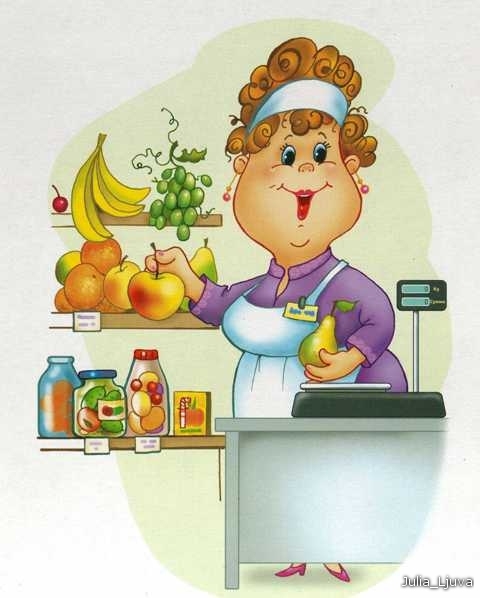 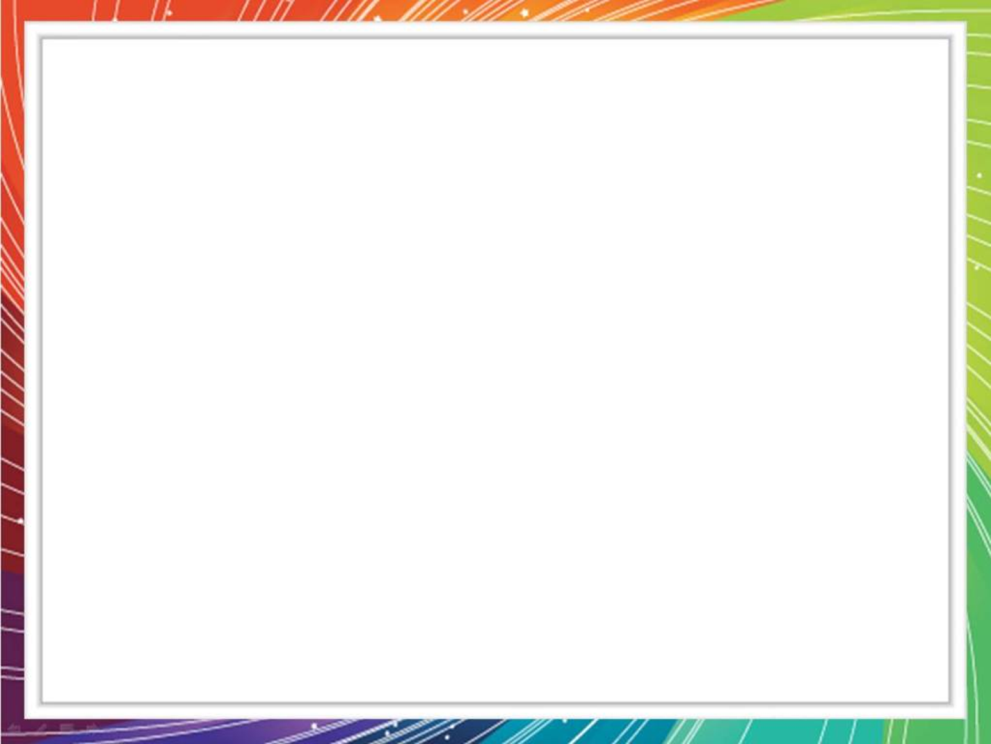 Продавец цветов
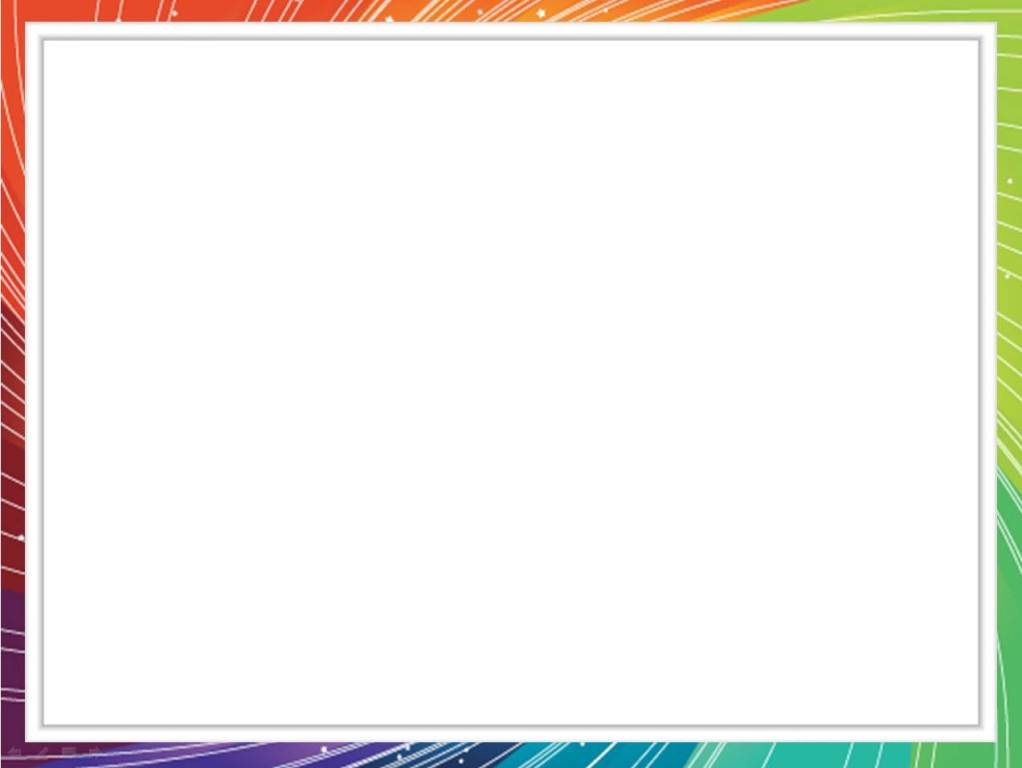 Мясо, колбасу ,сосиски-покупайте ребятишкам.
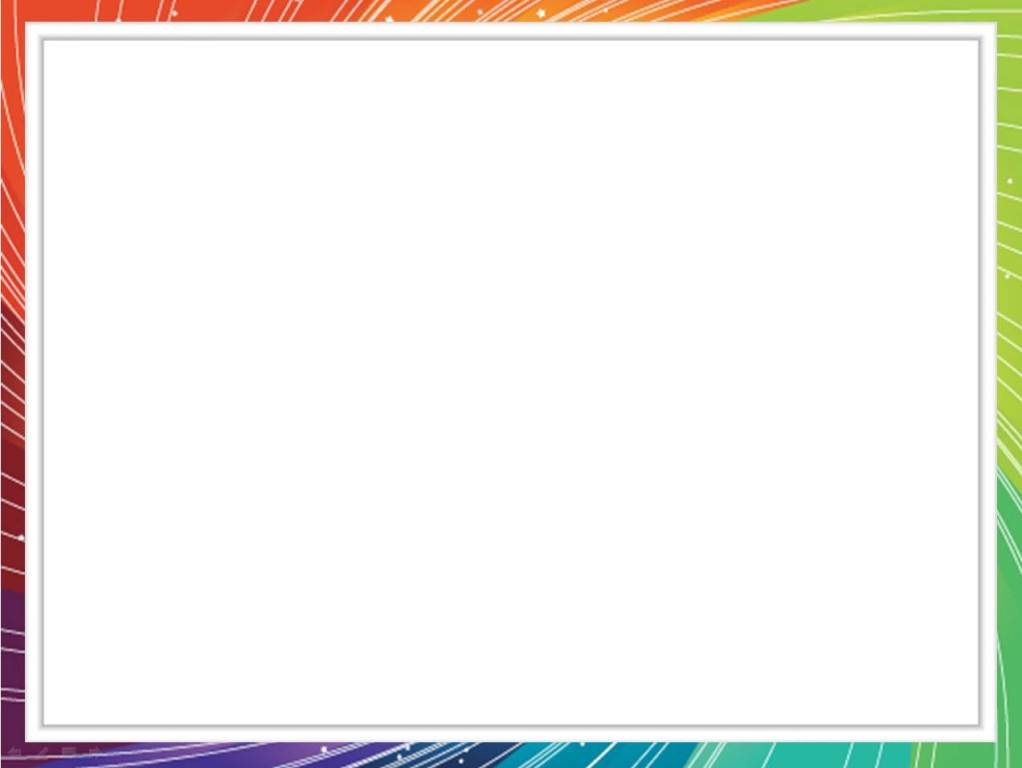 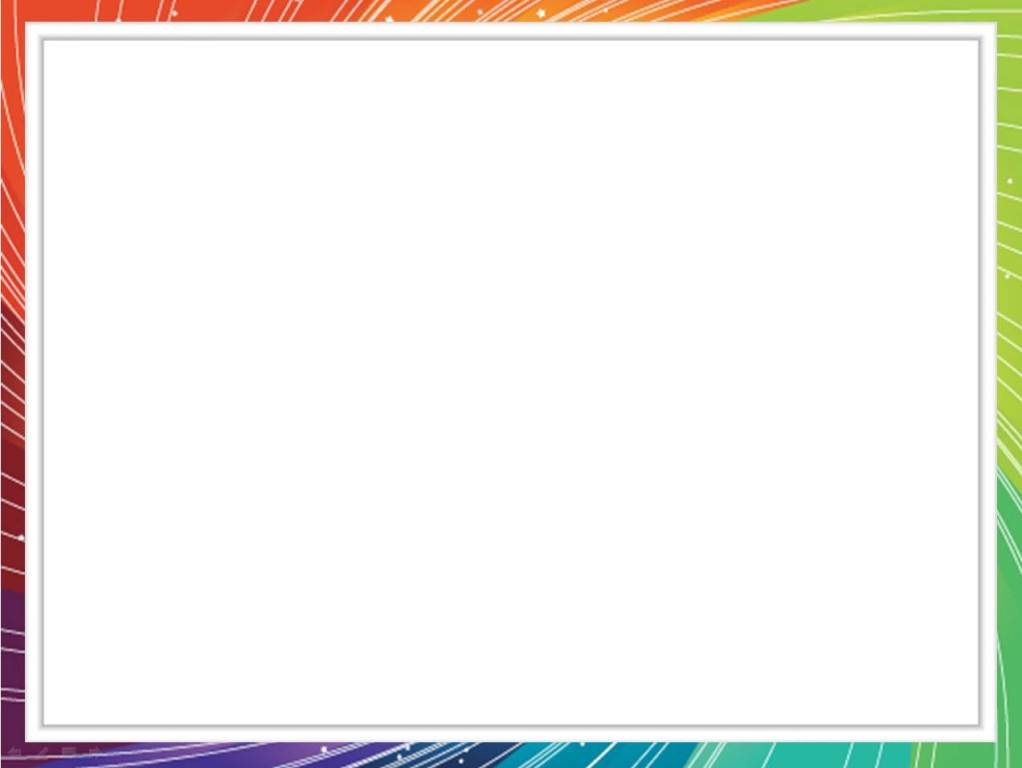 Рыбка очень хороша,и полезна и вкусна
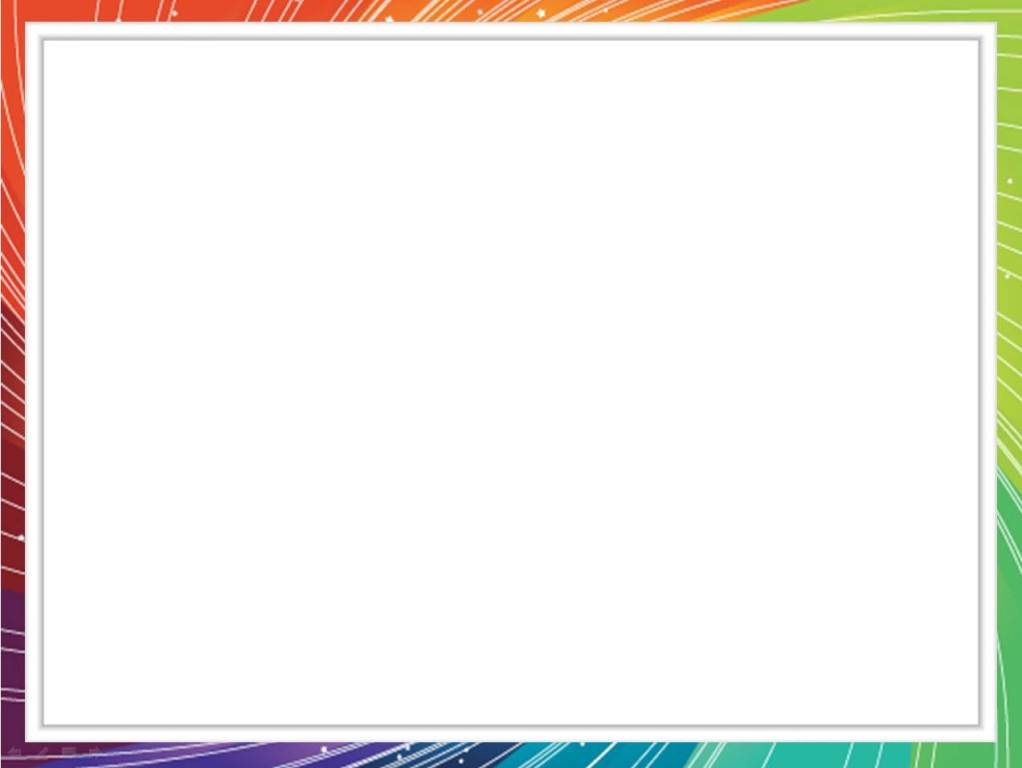 В магазин «ОДЕЖДА»заходи скорей,Платье иль костюм выбирай быстрей
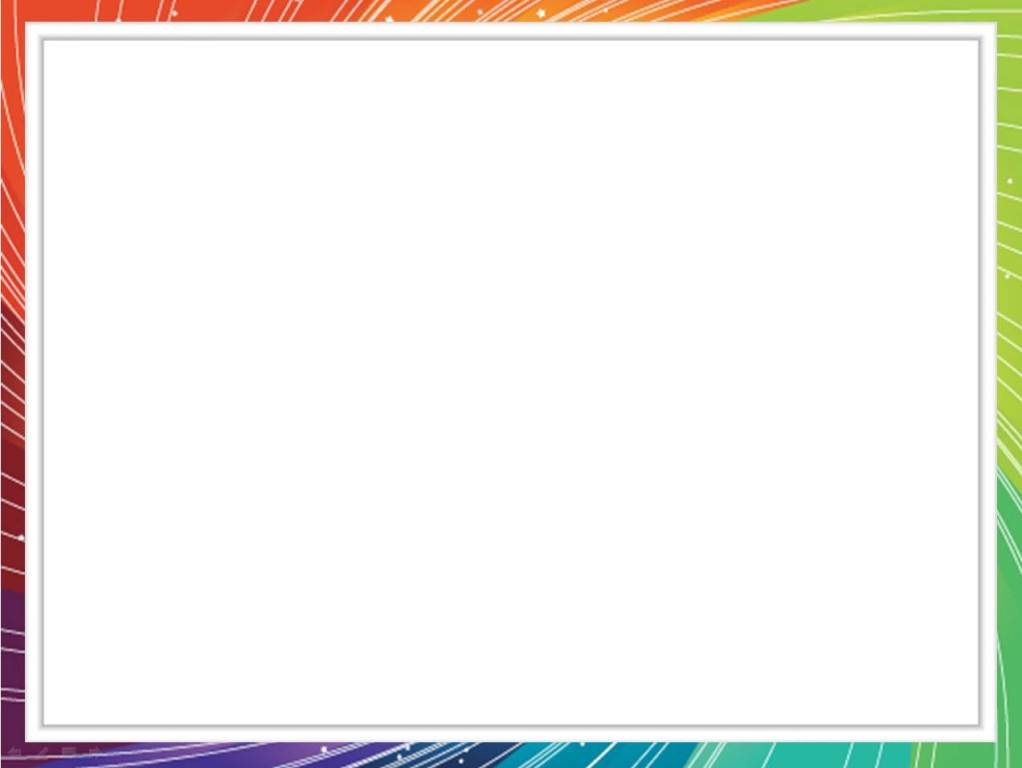 Хлеб, булки, пряники, печенье-Вот всех детишек угощенье
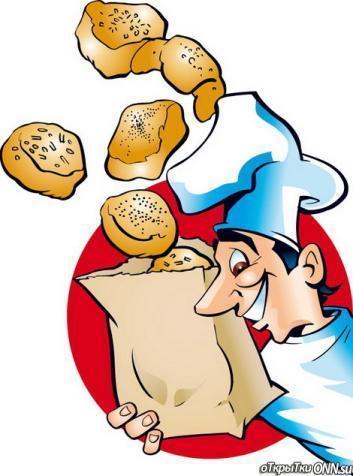 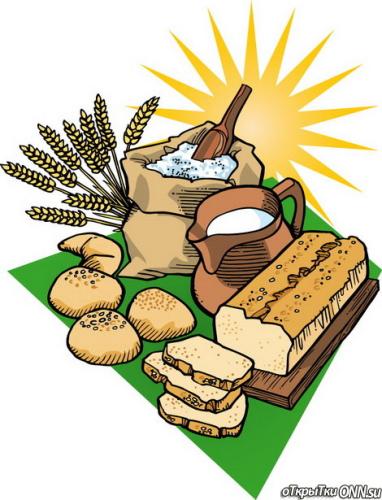 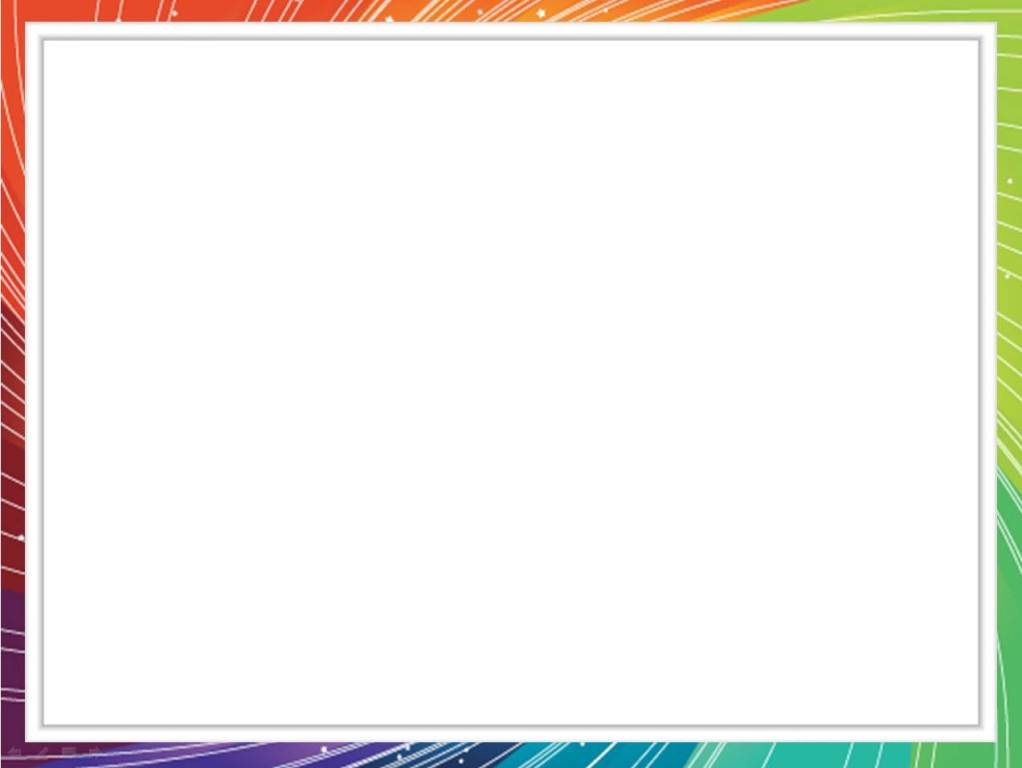 В магазине папа с НастейПокупают к чаю сласти.Шоколадный торт "Причуда"Очень любит тётя Люда.Три эклера, пять колецЗавернул им … (продавец)
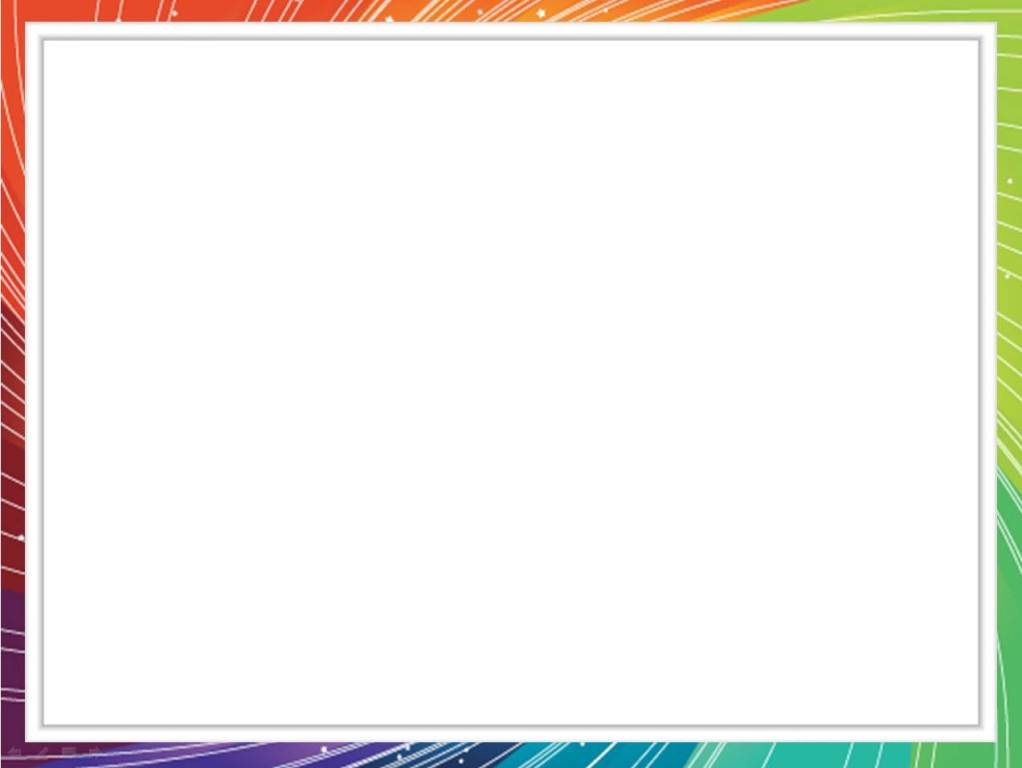 Он продукты все считает и на кассе отбивает
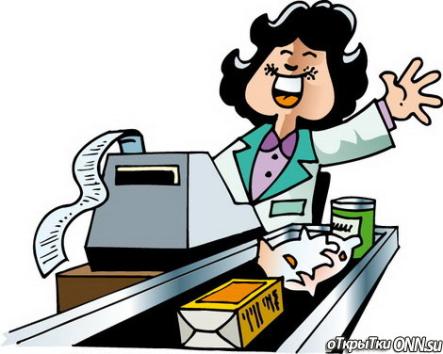 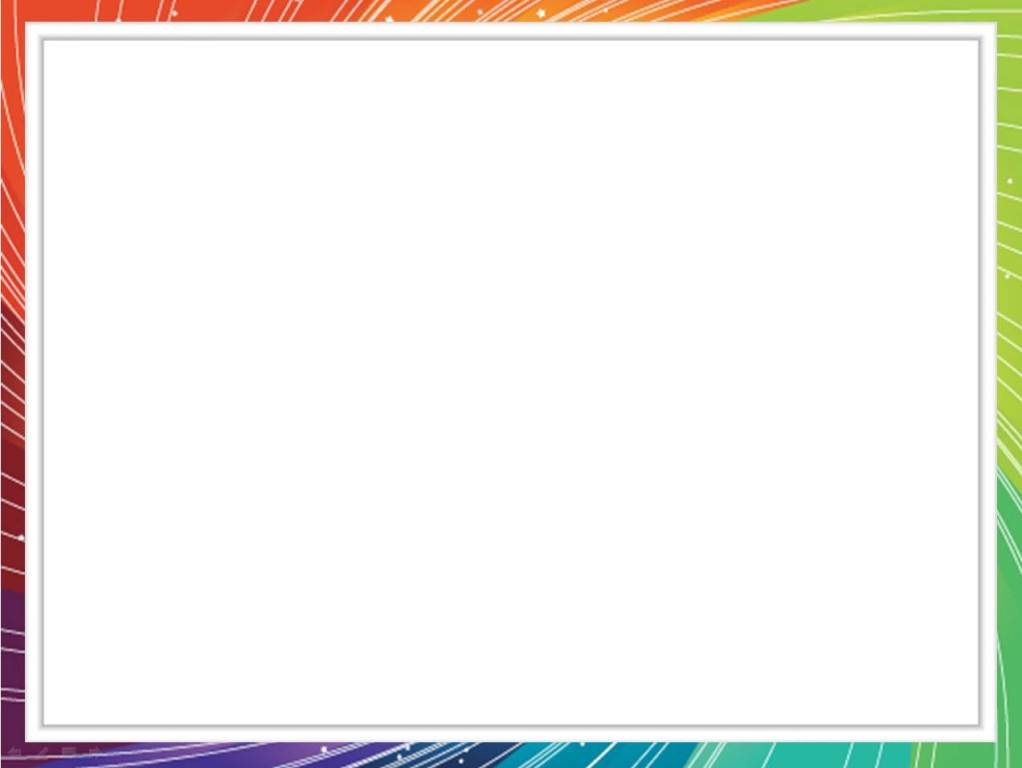 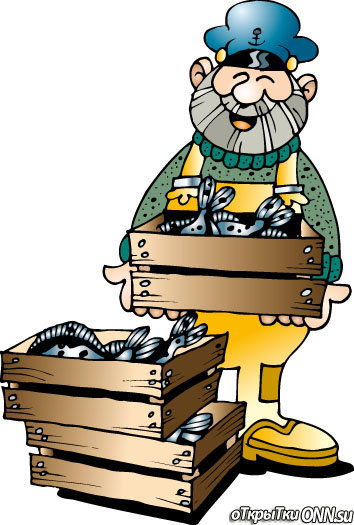 Носит он тяжёлые грузы,Будь-то мебель иль арбузы.Утром ведь он рано встал,За день очень он устал.«Дайте кто-нибудь мне стульчик» -Скажет вам уставший… (грузчик)
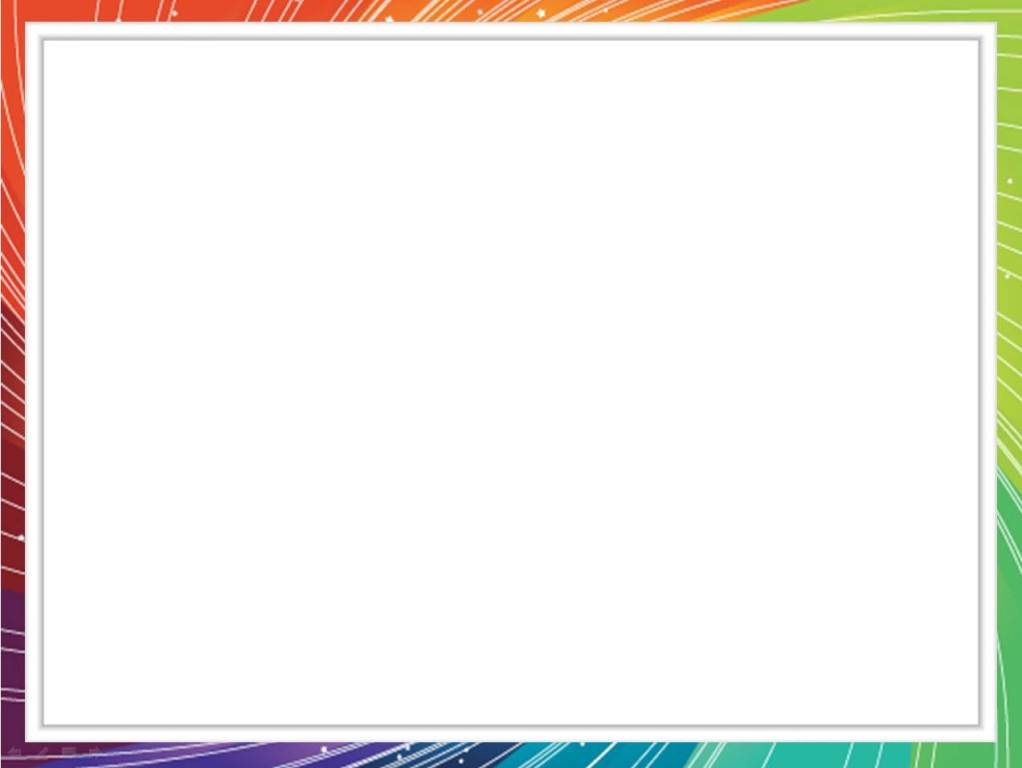 Что нужно продавцу для работы
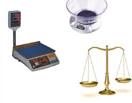 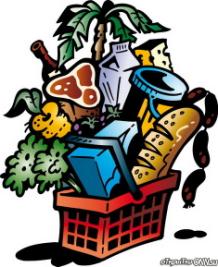 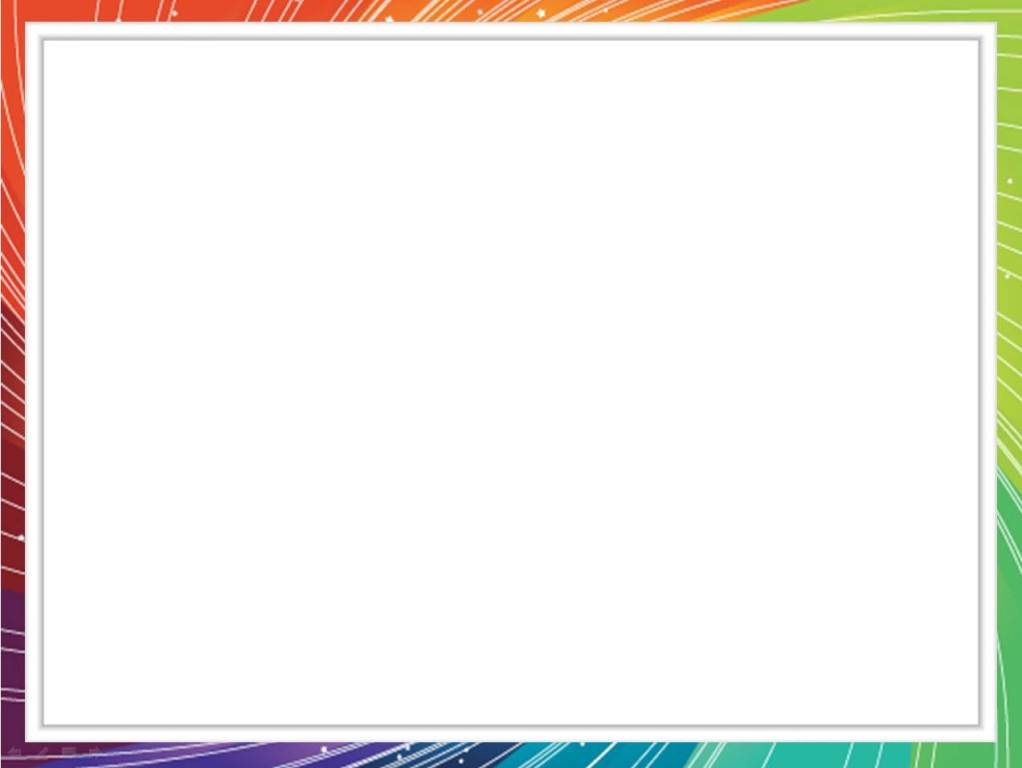 Продавец
Продавец — молодец!
Он товары продает —
Молоко, сметану, мед.
А другой — морковь, томаты,
Выбор у него богатый!
Третий продает сапожки,
Туфельки и босоножки.
А четвертый — стол и шкаф,
Стулья, вешалки для шляп.
Продавцы товары знают,
Даром время не теряют.
Все, что просим, продадут.
Это их привычный труд!
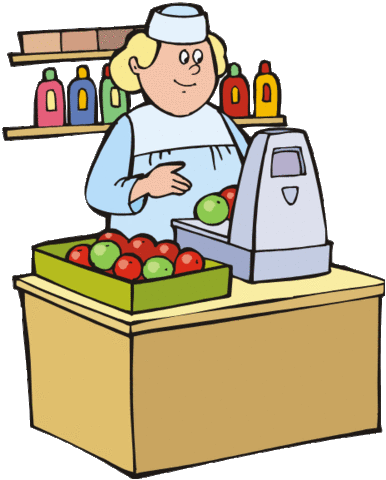 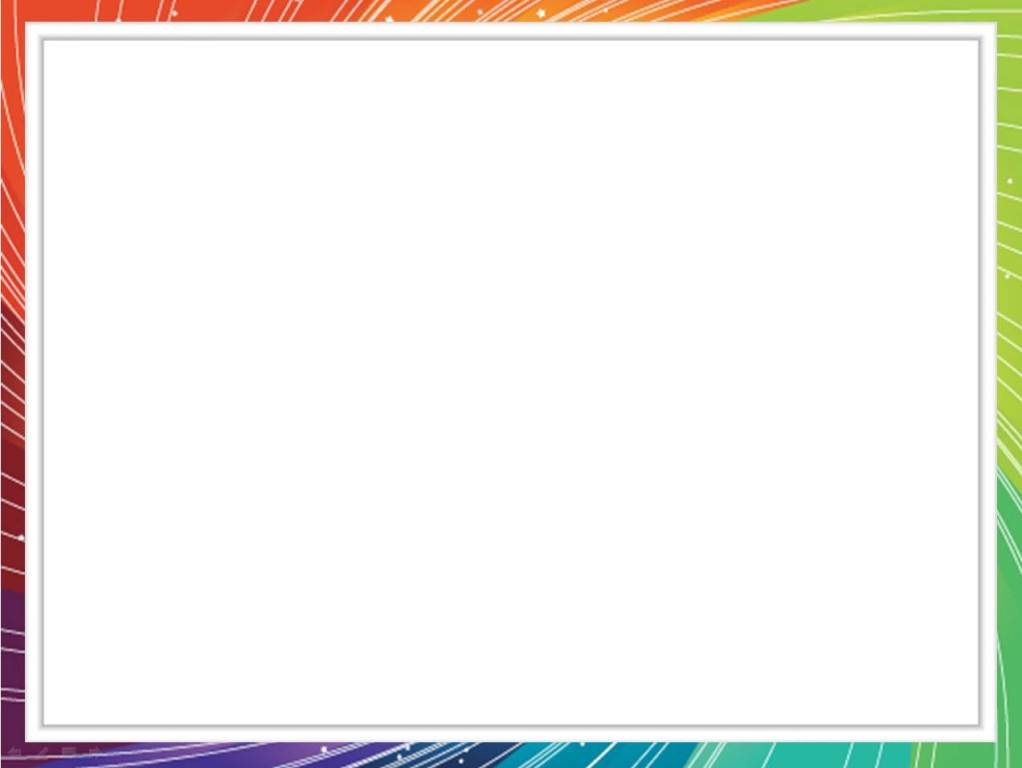 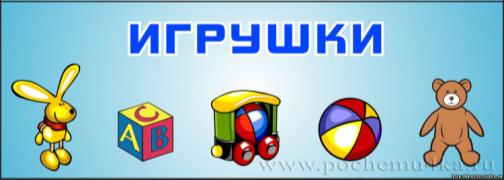 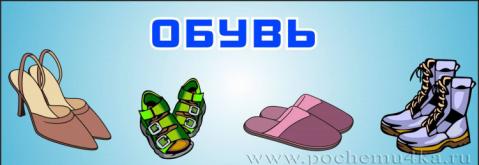 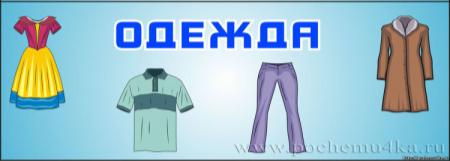 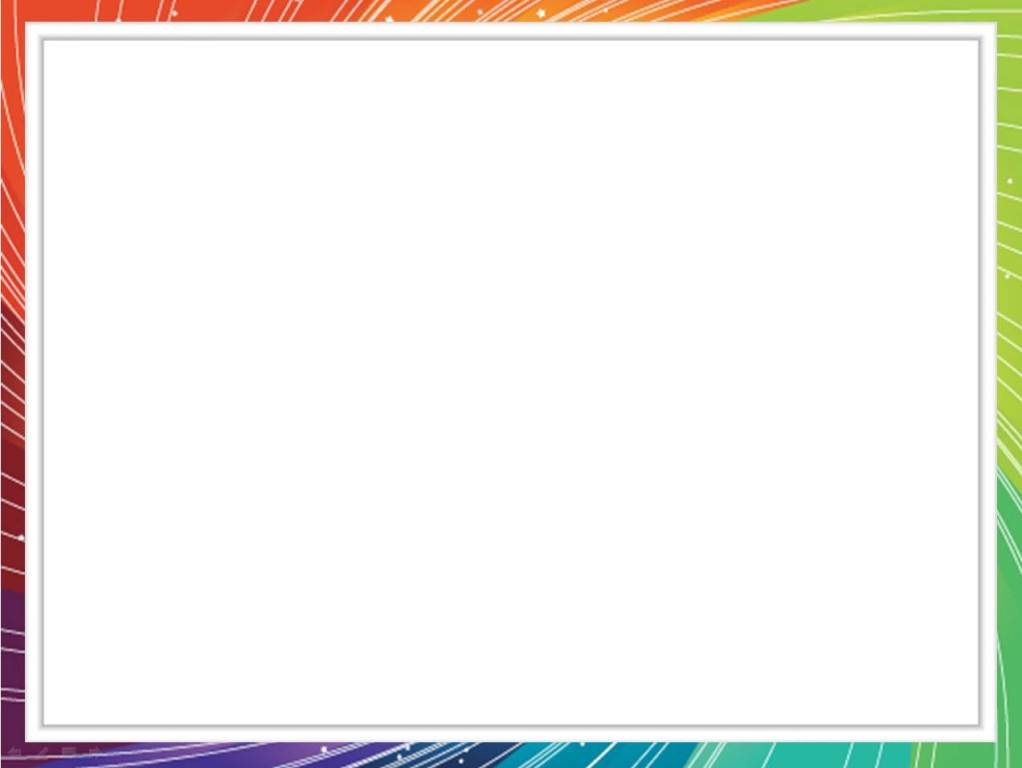 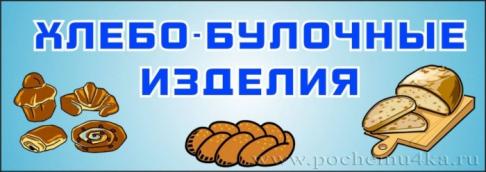 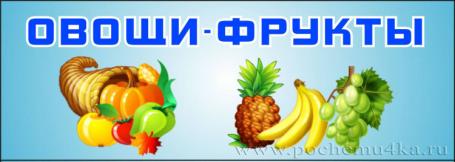 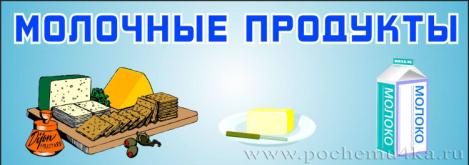 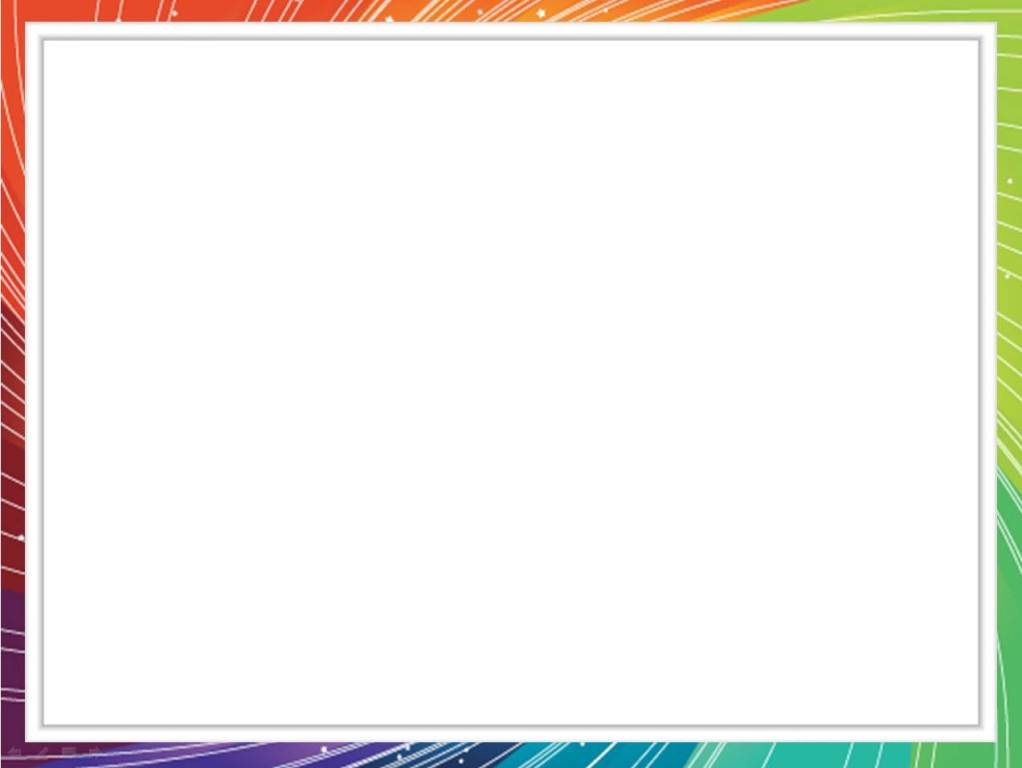 Автор: Малинина Т.В.-воспитатель МАДОУ «Катюша»
Cайт http: //pochemu4ka/ru
http://www.flintin.com/templates/power_point_templates/